Figure 1 Distribution of responses (size of induration) to Mycobacterium tuberculosis purified protein derivative ...
Clin Infect Dis, Volume 33, Issue 10, 15 November 2001, Pages 1786–1788, https://doi.org/10.1086/323984
The content of this slide may be subject to copyright: please see the slide notes for details.
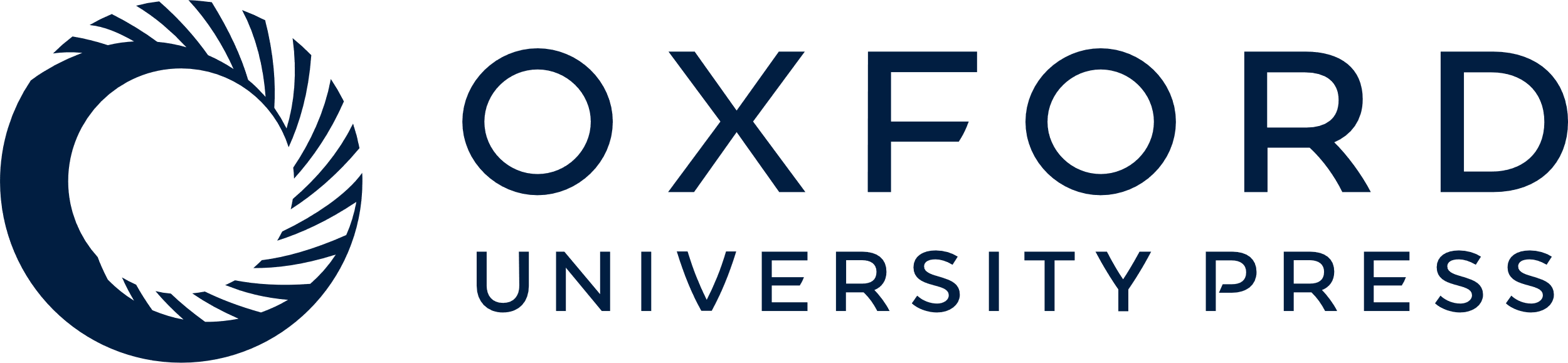 [Speaker Notes: Figure 1 Distribution of responses (size of induration) to Mycobacterium tuberculosis purified protein derivative associated with 4 isolated nontuberculous mycobacterial species: Mycobacterium avium-intracellulare complex (MAC), Mycobacterium haemophilum (HAEM), Mycobacterium scrofulaceum (SCROF), and Mycobacterium simiae (SIM) Horizontal lines indicate median values.


Unless provided in the caption above, the following copyright applies to the content of this slide: © 2001 by the Infectious Diseases Society of America]